The Mainz Radius EXperiment (MREX): neutron skin measurement at MESA
Nikita Kozyrev
AG Sfienti - Institute for Nuclear Physics - JGU Mainz
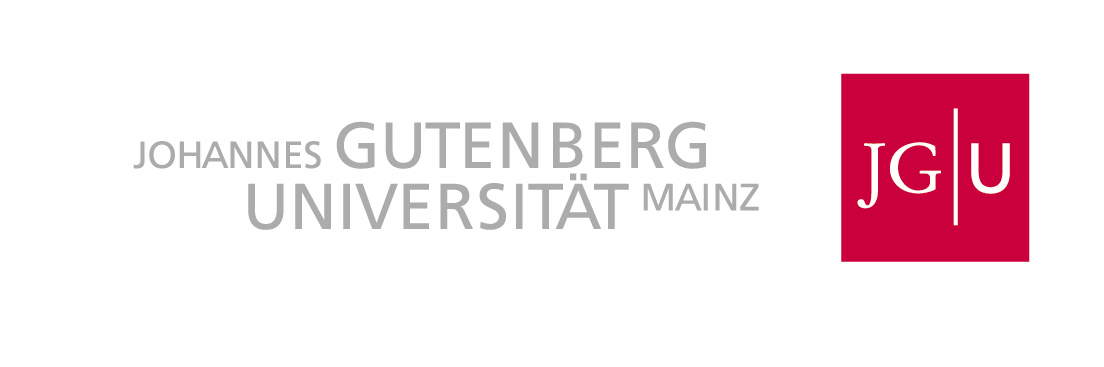 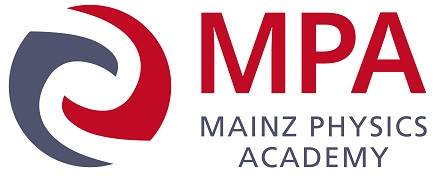 Outline
Neutron skin and nuclear equation of state
Theoretical predictions and experimental measurement of neutron skin
Mainz Energy-Recovering Superconducting Accelerator and P2 experiment
The Mainz Radius EXperiment (MREX)
1
Nucleon density distribution
Neutrons and protons inside a nucleus are hold by various potentials, resulting in nucleon “droplet” 

Nucleon densities in this droplet are well described by 2-parameter Fermi distribution:




Proton density distributions are measured by elastic electron-nucleus scattering experiments

But what about neutrons?
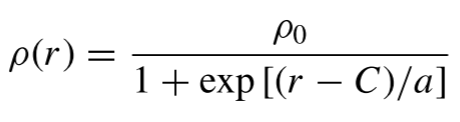 Fig.1 Potential between two interacting protons
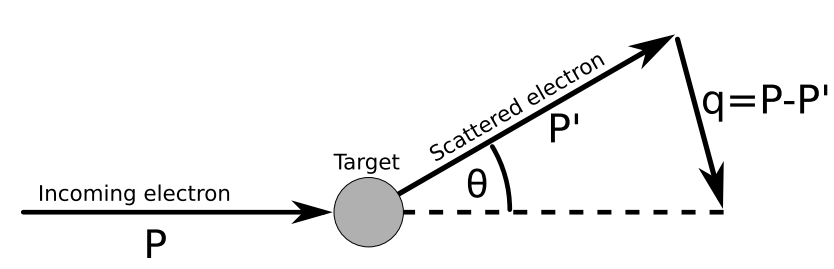 Fig.2 Schematic visualization of electron scattering
2
Neutron skin
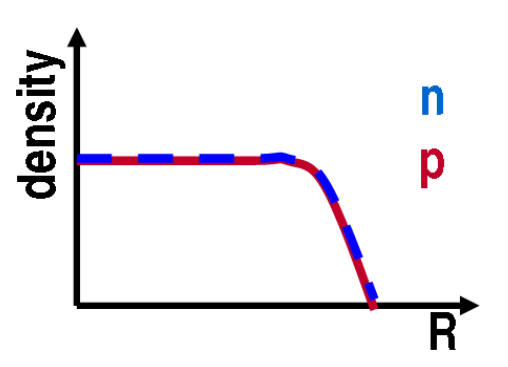 N = Z: an = ap, Rn = Rp
For symmetrical (N = Z) matter, neutron and proton densities are almost the same.

In case of heavy neutron rich (N >> Z) nuclei neutrons are pushed out towards the nuclear surface, creating neutron skin

As a result, root-mean-square radiuses of protons and neutron distributions differ by the value referred to as neutron skin thickness:
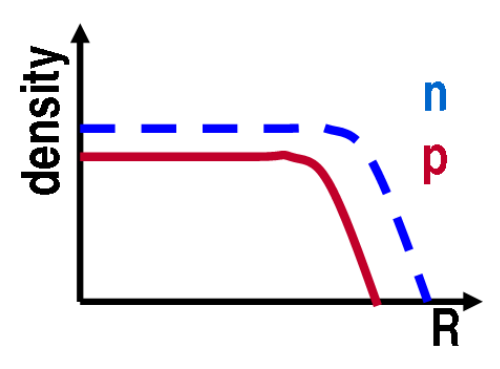 N >> Z: an = ap, Rn > Rp
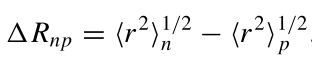 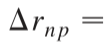 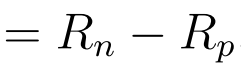 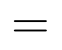 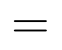 J. Phys. G, 46 (2019), 093003
Fig.3 Schematic representation of neutron and proton density distributions in nuclei
3
Equation of State
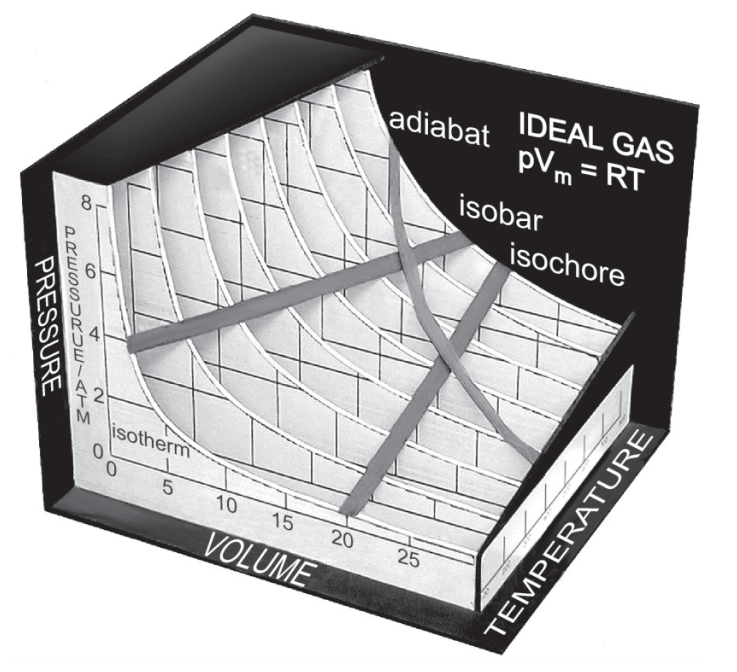 Equation of state (EOS) - nontrivial relation between thermodynamic variables characterizing a medium

Necessary for description of any kind of matter

Nuclear EOS describe the energy per nucleon as a function of the neutron and proton densities

Plays role in description of early Universe, nucleosynthesis, neutron stars, supernovae, heavy-ion collision and nuclear structure (including neutron skin).
Fig.4 Ideal gas EOS representation
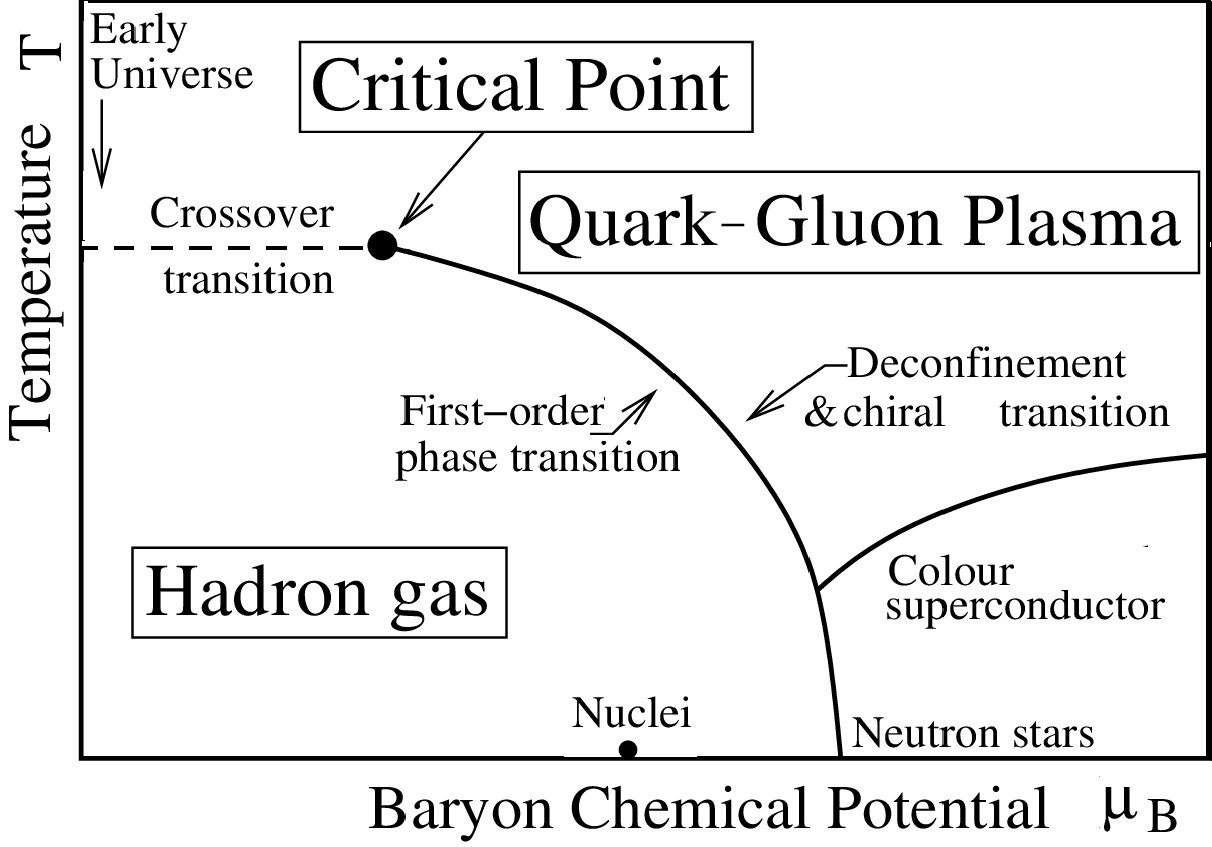 Fig.5 QCD phase diagram
4
Liquid drop model and nuclear EOS
Empirical parameterization of nucleus binding energy within Liquid Drop Model (LDM):




It is assumed that the drop is incompressible and has constant density:

To meet EOS definition, one must go to thermodynamic limit, when A->ထ, but N:Z remains:

This can not describe density fluctuations, so, one must introduce density dependence:
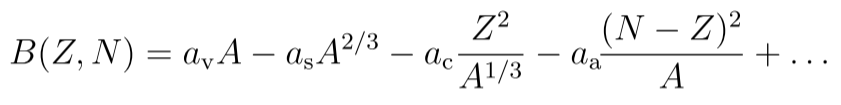 Pauli exclusion principle + strong isovector interactions that favors symmetric systems
Binding energy per nucleon
Coulomb repulsion among protons
Surface tension
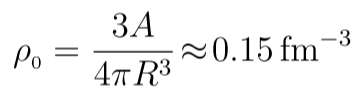 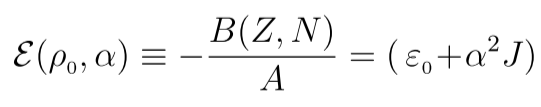 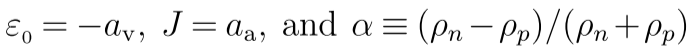 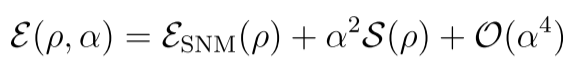 Symmetric nuclear matter: N = Z
Symmetry energy
5
Symmetry energy and its slope
The nuclear symmetry energy S describes an increase in energy as matter changes from a symmetric configuration of equal numbers of neutrons and protons
Performing a Taylor series expansion around saturation density we get:
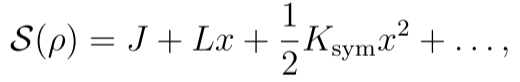 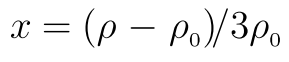 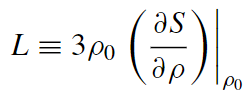 symmetry energy slope parameter (a measure of the slope of the symmetry energy at saturation)
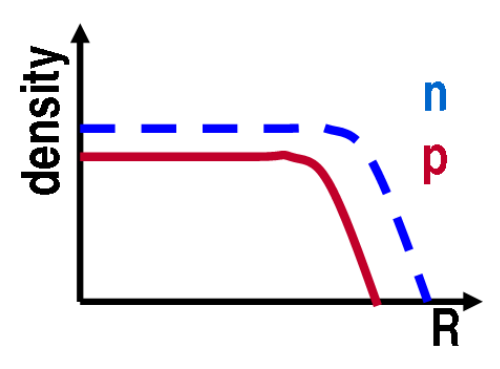 Thus, neutron skin can be explained as a result of a balance between the symmetry energy, which is smaller on the nuclear periphery because of lower density, and surface tension, which rises towards nuclear surface
Fig.6 Schematic representation of neutron skin
6
Relation between Drnp and L
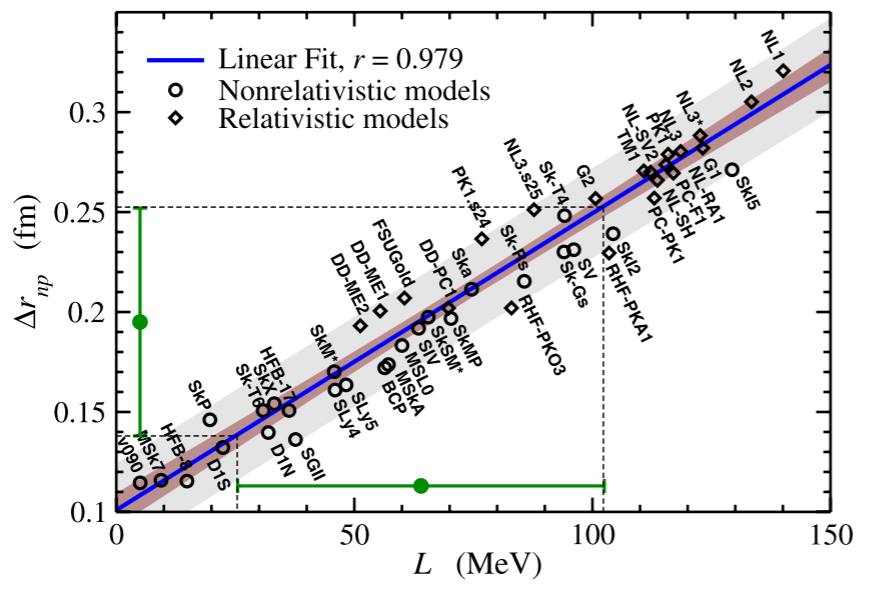 For 208Pb nucleus, many theoretical models predict substantially different neutron skin thickness Drnp 

However, there is clear linear dependence between Drnp and L predicted by these models

This allows for model-independent extraction of L from a measurement of neutron skin thickness in 208Pb
PRL 106, 252501 (2011)
Fig.7 Correlation between theoretically predicted neutron skin thickness values in 208Pb and symmetry energy slope
7
Parity-violating electron scattering
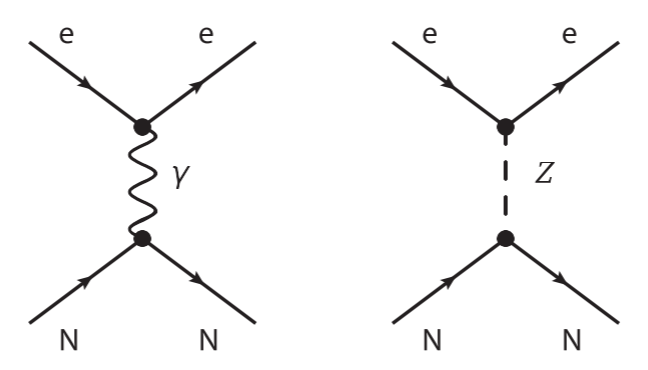 Coupling of the Z0 boson to neutrons is significantly larger than to protons, and right- and left-handed electrons interact with neutrons with different cross-sections. 

This leads to parity-violating asymmetry in electron-nucleus scattering:
Fig.8 Feynman diagrams for electron scattering of nucleus
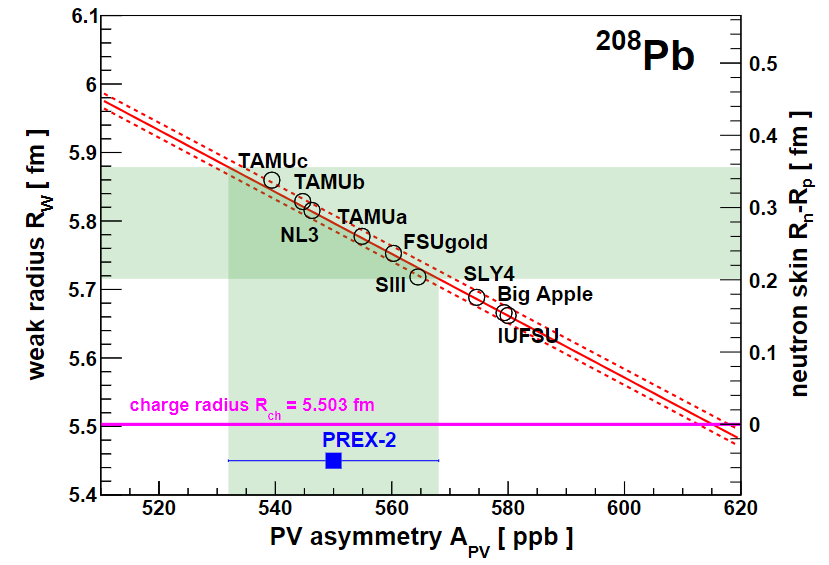 PRL 126(17), 172502 (2021)
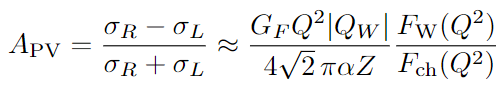 PREX experiment used that to determine the neutron skin thickness of 208Pb: Drnp = 0.28 ± 0.07 fm
PRL 106, 252501 (2011)
8
Fig.9 Correlation between APV, RW and Drnp in 208Pb at PREX
Motivation for the Mainz Radius EXperiment
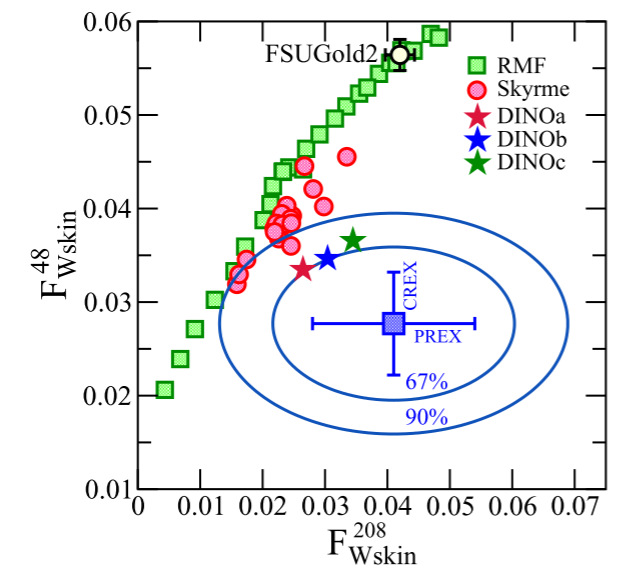 MREX is intended to reproduce or confront the PREX measurement. This is necessary because:

PREX contradict multiple previous measurements of Drnp of 208Pb, obtained through different methodology

PREX result has substantial statistical uncertainty

PREX contradict CREX (same setup but 48Ca target) in measured L, and no theoretical model reproduce both PREX and CREX results within 1σ
arxiv.org/abs/2305.19376 (2023)
Fig.10 PREX and CREX results for weak form-factor of 208Pb and 48Ca and theoretical prediction of different models
9
Mainz Energy-Recovering Superconducting Accelerator
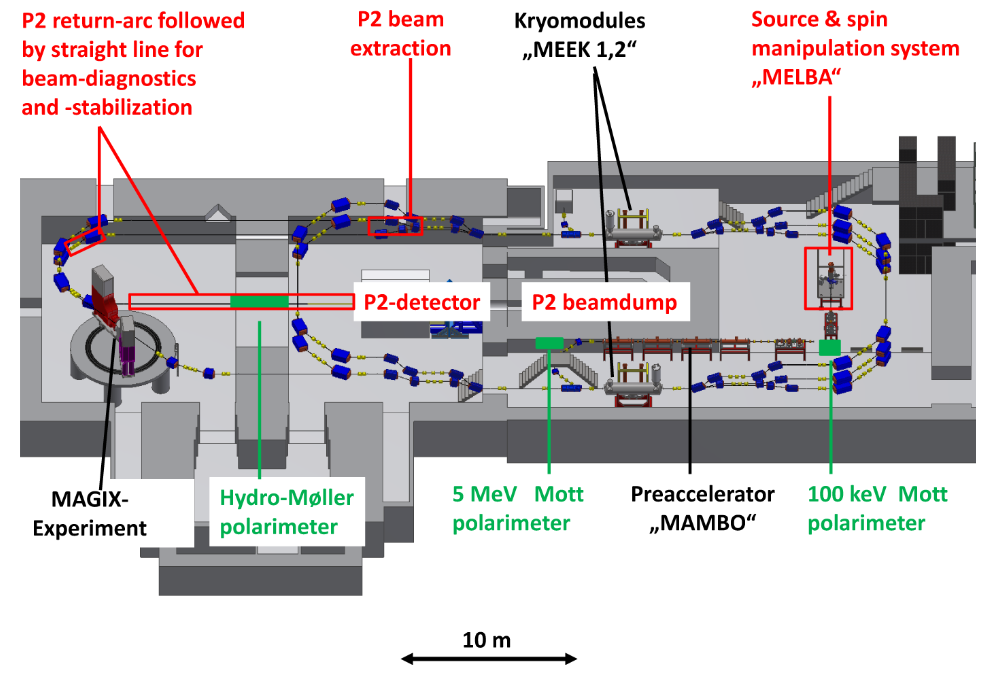 Electron beam with kinetic energy of 55 or 155 MeV

85% polarization efficiency

150 μA beam current

Polarization measurement with accuracy better than 1%
EPJ A, 54(11), 2018
10
Fig.11 Schematic view of MESA
The P2 experiment
Aimed to measure weak mixing angle sin2θW through parity-violating elastic electron scattering on hydrogen

Uses solenoid spectrometer with tracking detectors and Cherenkov detector

The same setup but with 208Pb target can be used for neutron skin measurement to confirm/confront PREX results
EPJ A, 54(11), 2018
Fig.12 CAD drawing of the P2 detector
11
Outline for MREX
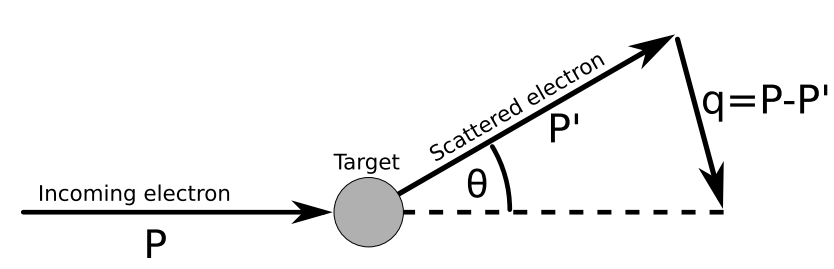 Average momentum transfer <Q2>= 0.0062 GeV2 to match PREX kinematics

Achieve neutron radius precision  δRn/Rn of at least 1%, best case scenario: δRn/Rn = 0.5% 

208Pb target with thickness of 0.5 mm for balance between rate and radiative losses increase
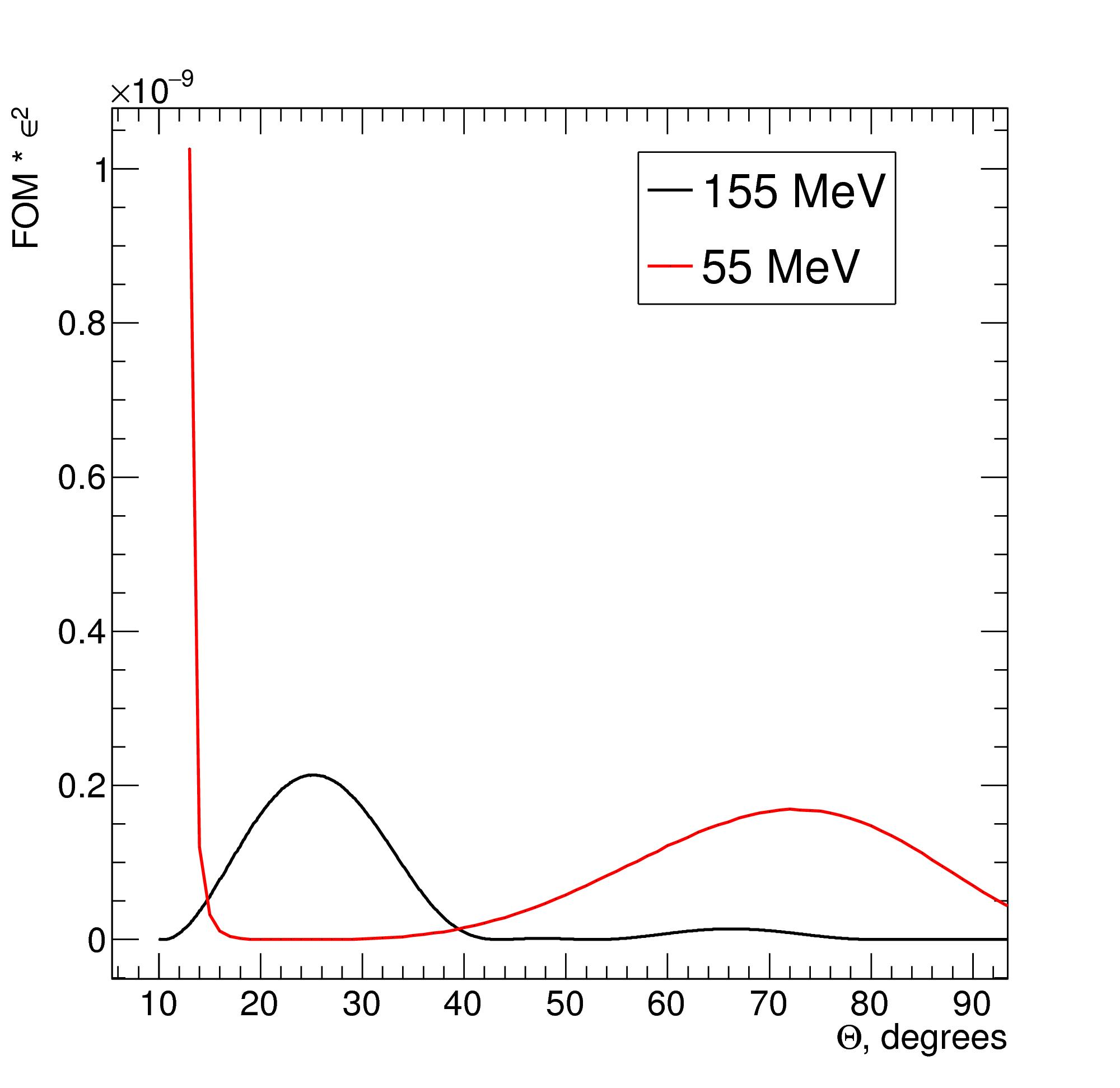 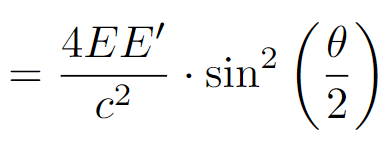 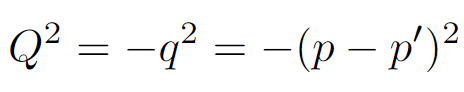 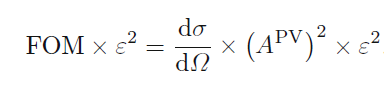 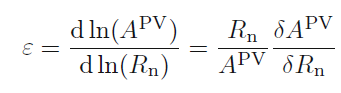 12
Fig.13 Rn measurement “quality” dependence on scattering angle
MREX achievable uncertainty
Necessary uncertainty can be achieved at both energies that are possible at MESA

Desirable Q2 corresponds to:
29° average scattering angle at 155 MeV – fits uncertainty and detector geometry
91° average scattering angle at 55 MeV – impossible with solenoid geometry
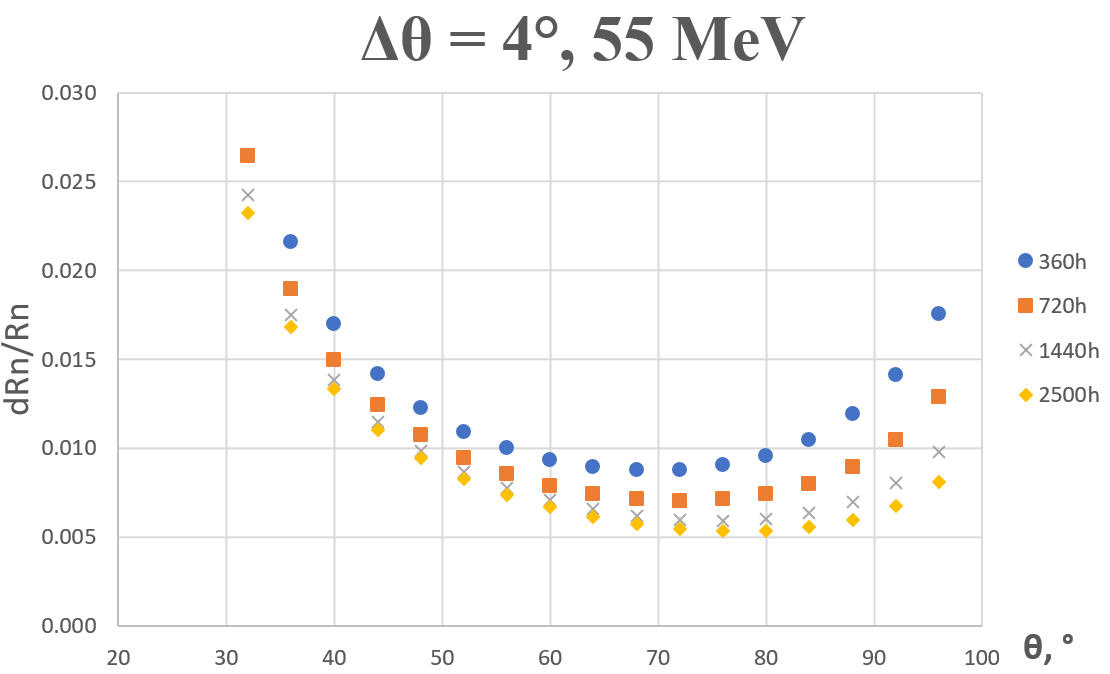 Fig.14 Achievable relative uncertainty of Rn for certain measuring time in case of detection of all electrons with 4° acceptance. 1% systematic uncertainty for APV assumed
13
Target position and field strength
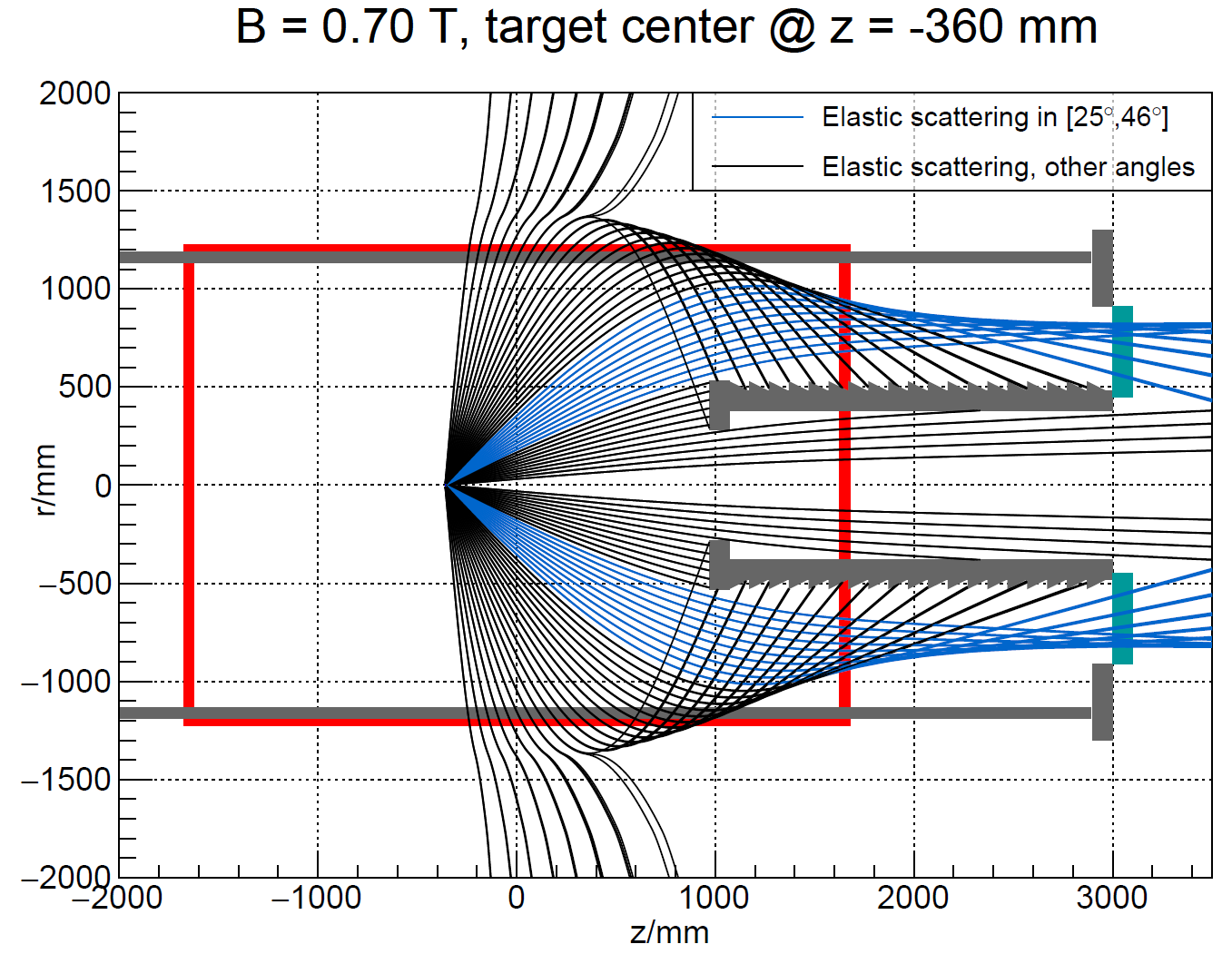 Criteria for choosing detector setup:
Maximizing signal from elastically scattered electrons
Matching necessary Q2 value
Minimizing signal from secondary produced particles 
Minimizing signal from target background
Decrease influence of inelastic events
Chosen optimal geometry configuration:
14
Fig.15 Tracks of elastically scattered electrons in consideration with magnetic field map
Full Monte-Carlo simulation
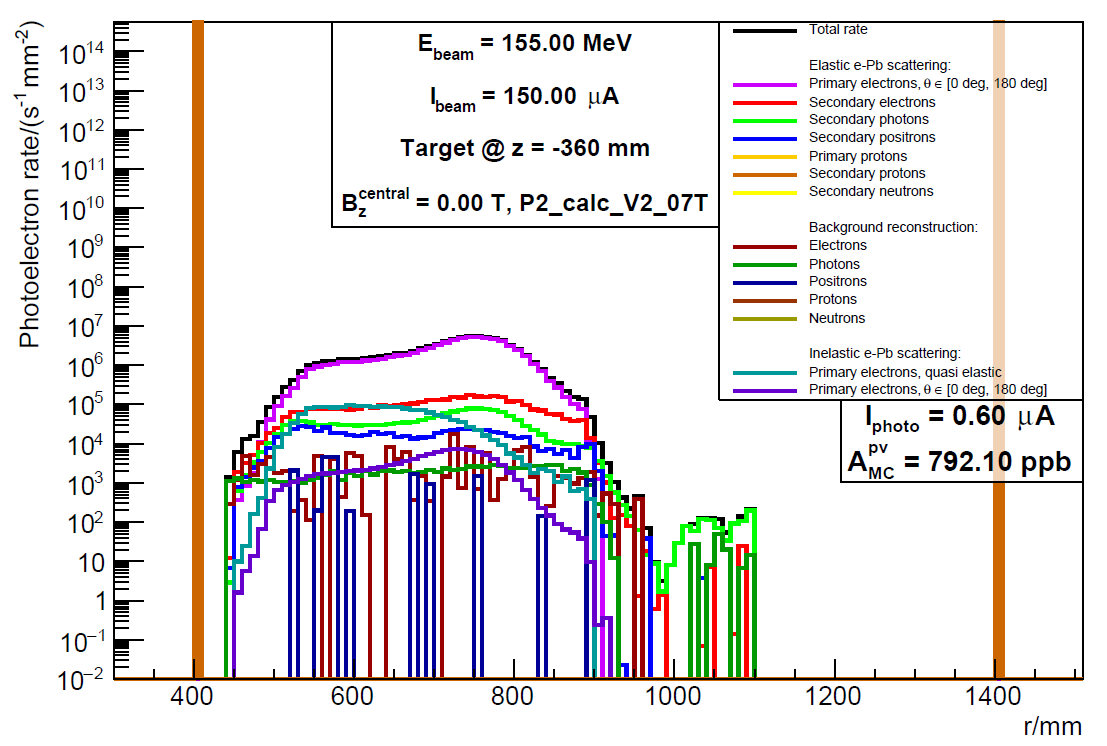 P2 simulation framework was modified to be able to produce calculations for MREX

Geant4 as a base, custom event generator of elastically, inelastically and quasielastically scattered electrons

Includes detector response function, allowing to account for detection probability of different particles at different momenta
Fig.16 Photoelectron rate distribution in Cherenkov detector from different particles considered in the simulation as a function of the distance r to the beam axis
15
Acceptance and measuring time
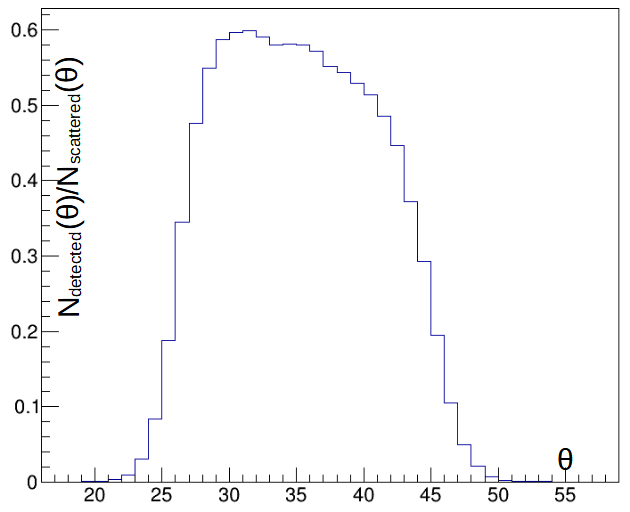 Currently, the measuring times extracted from theoretical predictions and simulated acceptance function, assuming 1% systematic uncertainty for APV, are:

80 hours to reach 1% uncertainty for Rn 

1000 hours to reach 0.5% uncertainty for Rn 

However, further analysis of systematic uncertainties both from theory and experiment is necessary
Fig.17 Fraction of scattered electrons reaching the detector as a function of scattering angle
16
Summary
Nuclear Equation of State is necessary for descriptions of any nuclear systems, from nuclei to neutron stars.

Experimental measurement of neutron skins in nuclei allow to constrain Nuclear Equation of State parameterization. 

PREX measurement of neutron skin in 208Pb must be cross-checked 

MESA and P2 experimental setup allow for MREX to do that

Monte-Carlo simulation confirm that MREX could reach necessary neutron radius uncertainty in reachable measuring time
17
Back-up
18
Experimental measurements of neutron skin
Fig.5 Neutron skin thickness from antiprotonic atoms and theoretical predictions for wide range of nuclei
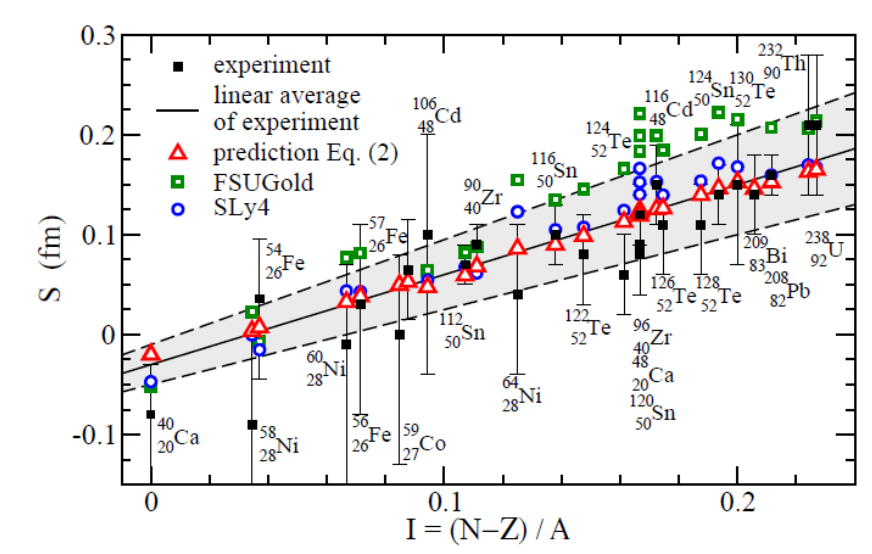 Hadronic probes 
Antiprotonic atoms 
Proton-nucleus scattering
α-nucleus and π-nucleus scattering
Electric dipole strength function
Electric dipole polarizability
Pygmy dipole resonances
Coherent π0 photoproduction
PRL, 102 (2009), 122502
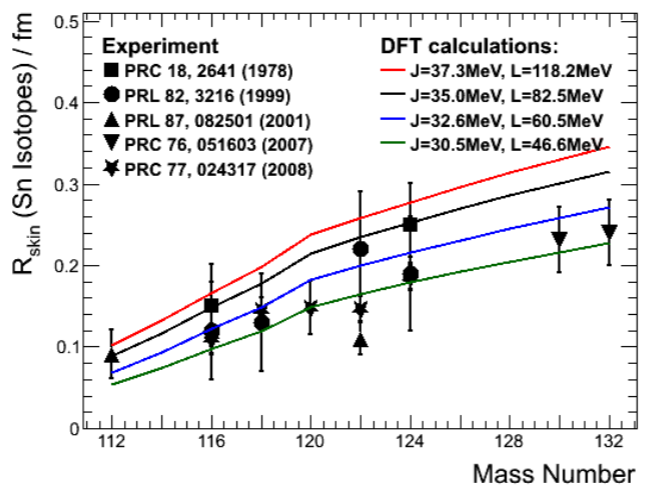 However, most of these measurements are highly model depended
J. Phys. G, 46 (2019), 093003
19
Fig.6 Neutron skin thickness of Sn isotopes from hadronic probes and theory
Symmetry energy and L impact on physics
L defines the properties of any asymmetric baryonic systems with unequal numbers of protons and neutrons (or up and down quarks), as in:
 Nuclei (e.g. neutron skin, isoscalar monopole resonance, electric dipole polarizability)
 Neutron stars (e.g. neutron star radii, cooling, gravitational waves from collision)
 Supernovae (e.g. core collapse supernovae with following neutrino burst)
 Heavy ion collisions (e.g. nucleon emission, π−/π+ ratio, D and K production)
20
Changes in the simulation
Upgraded to run in batch mode on MOGON cluster for higher statistics

Updated physics list to include necessary physics

Revised beam-target interaction model to better describe energy deposition and scattering angles

Changed target vertex generation algorithm to produce more physical special vertex distribution

Corrected formfactor in the event generator to better describe experimental data

Introduced new variables for new plots and observables
21